How to Operate your HVAC system
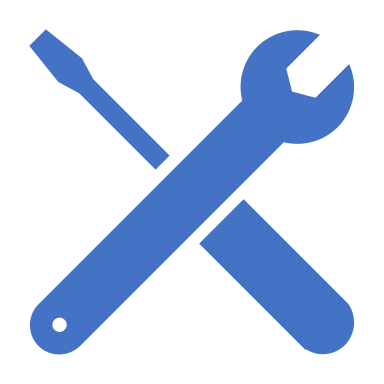 Apartments on Grace
Avoid Restriction of Air Flow
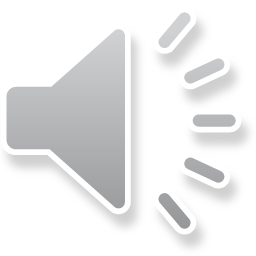 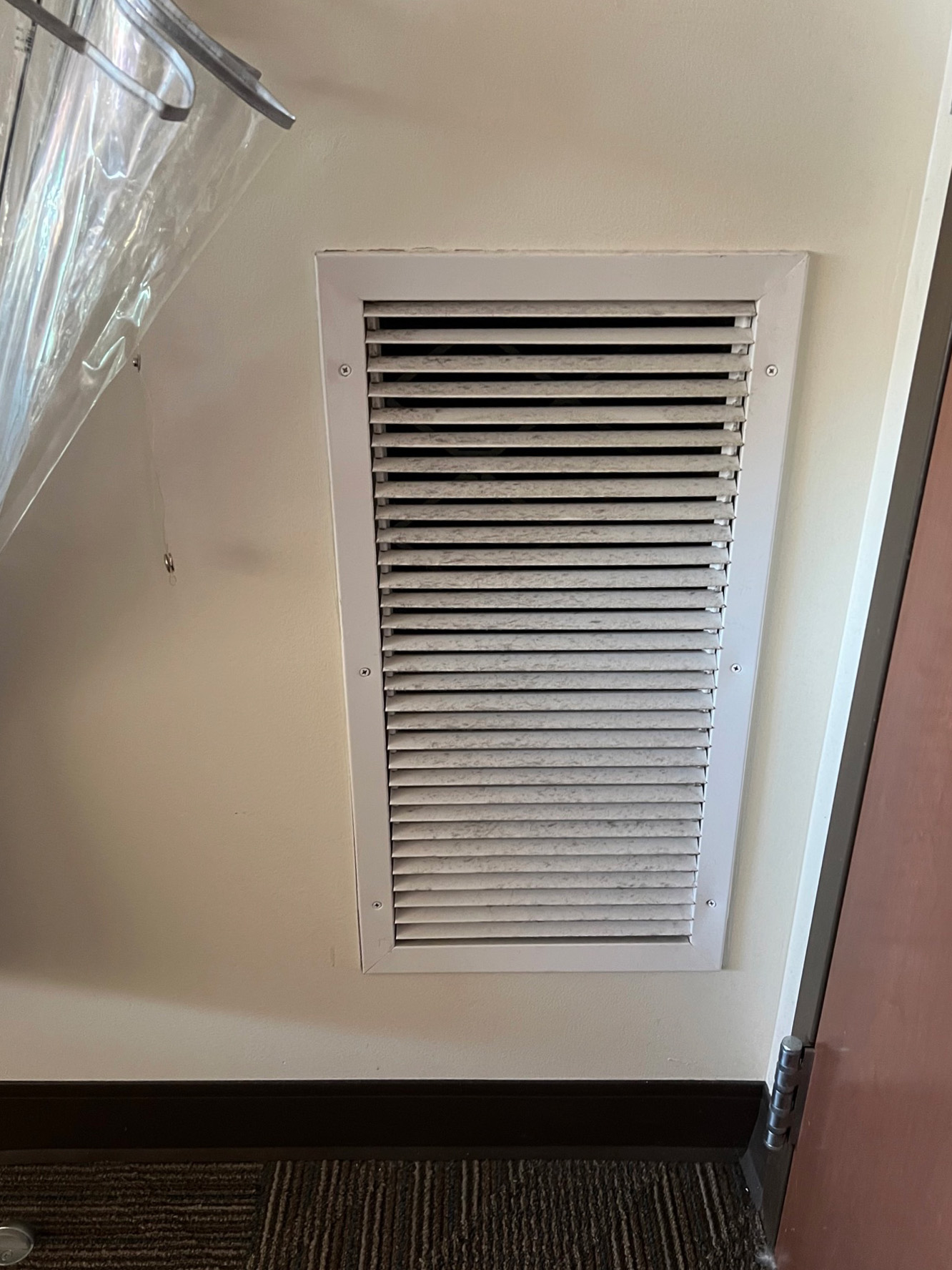 Setting your HVAC UnitResidents can control the temperature of their rooms with their thermostat; please be sure to keep the temperature between 68-76 degrees (does not depend on outside air temperature).
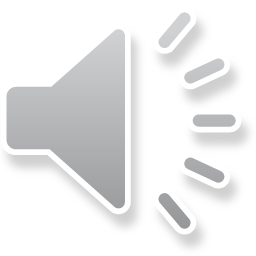 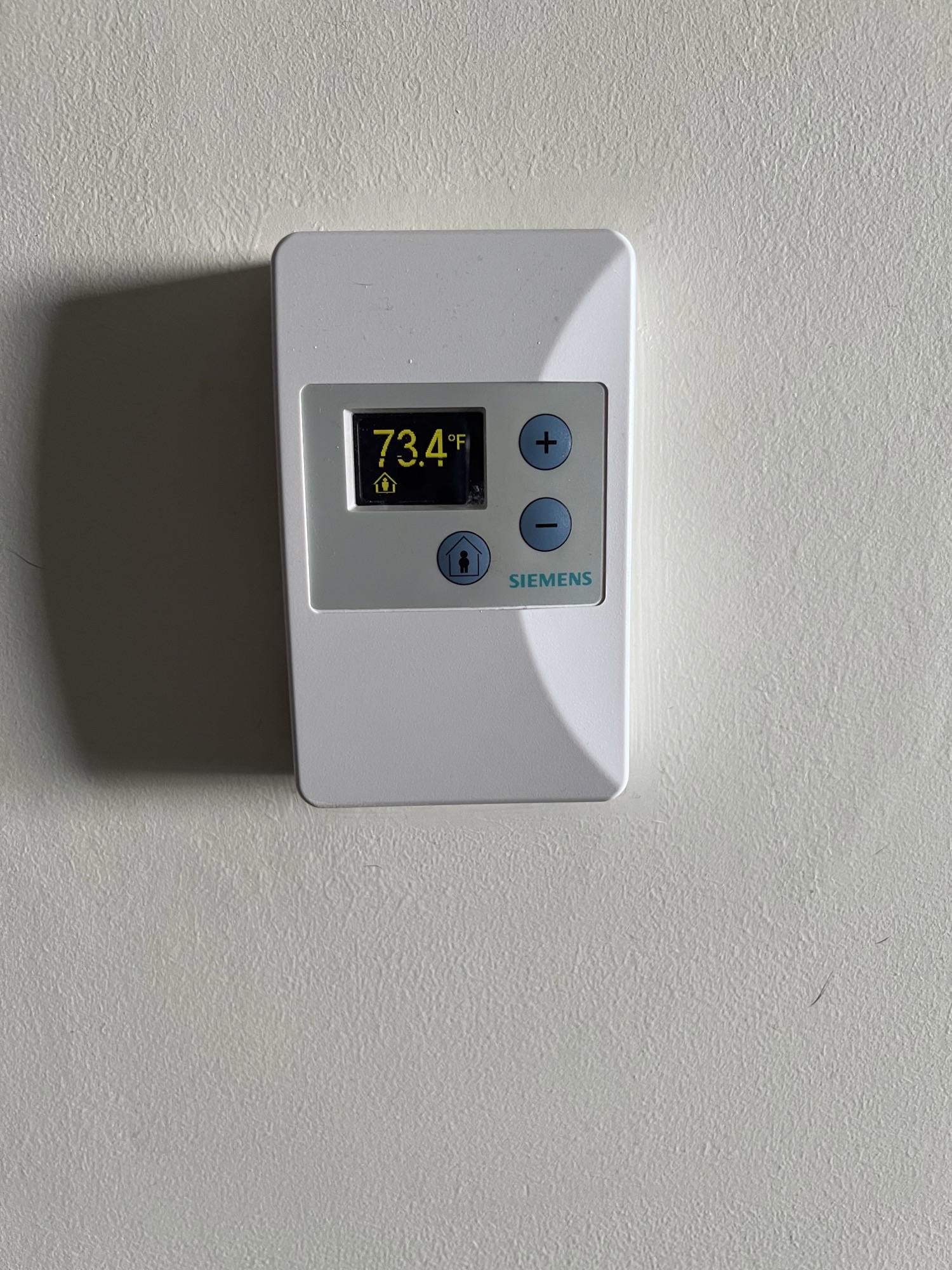 Temperature Regulations
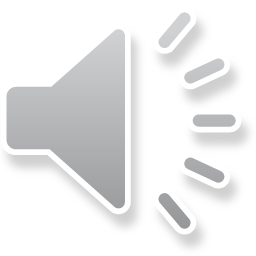 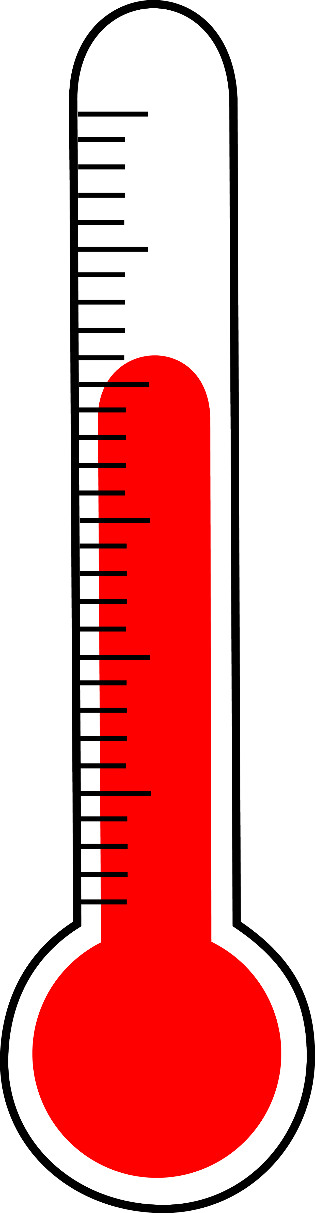 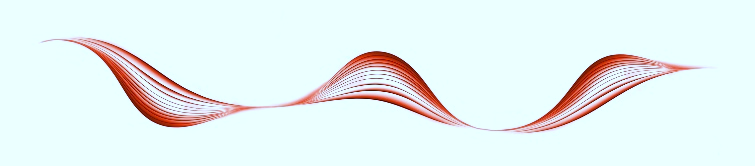 Above 60 degrees
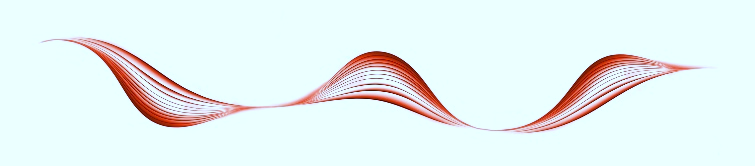 Below 60 degrees
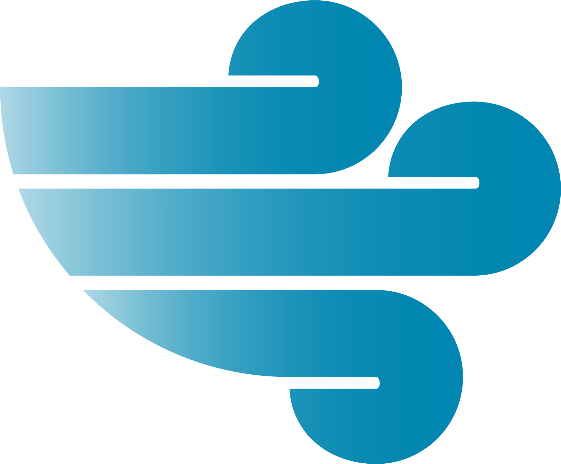 HVAC Operation Tips
Keep WINDOWS CLOSED when cooling 

Do not set temperature below 70 degrees when cooling 

Do not place furniture or other items on top or within 12 inches of the unit

Report leaks, moisture intrusion and/or signs of microbial growth on our online work order system
How to report a non-functioning unit…
To fill out a maintenance request to fix the unit visit: http://www.jmu.edu/orl/maintenance/

An air conditioning unit that is not functioning properly is not considered an emergency. It may take 3 to 5 business days for the unit to be serviced. 

Only non-functioning heating units are an emergency.
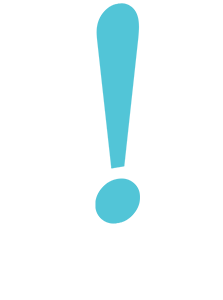 THANK YOU!
We look forward to seeing you on campus! 
GO DUKES!